Access to and Predictors of Substance Use Treatment Among People Who are Incarcerated
Samuel Chen, MSc
University of Chicago
Pritzker School of Medicine
sjc1@uchicagomedicine.org
Background: Research Team
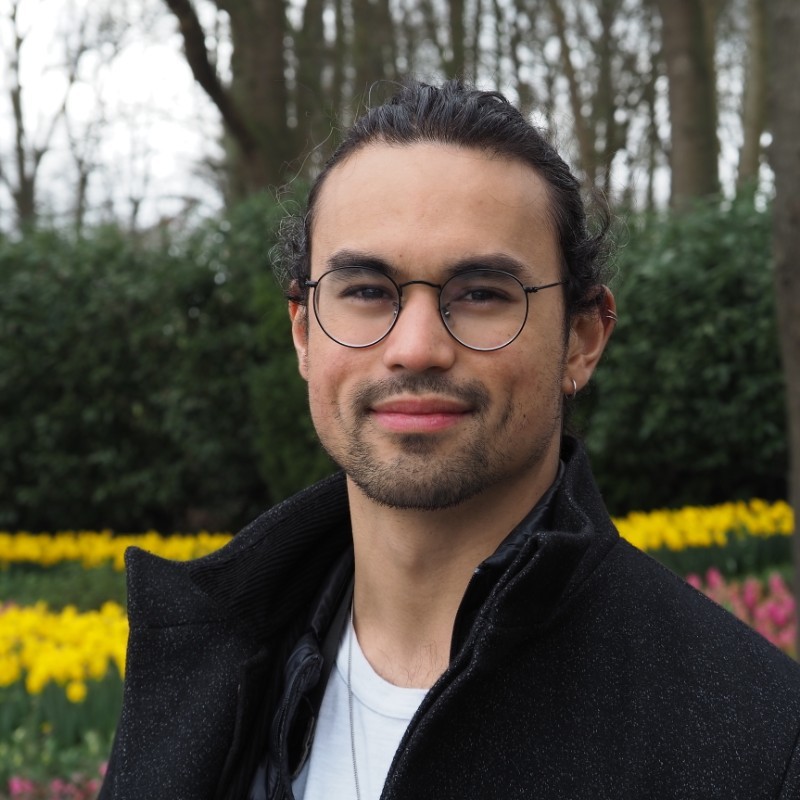 Conflicts of interest


None.
Samuel Chen, MSc
Medical Student
Pritzker School of Medicine
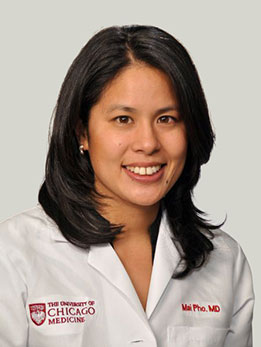 Mai Pho, MD, MPH
Assistant Professor of Medicine
University of Chicago
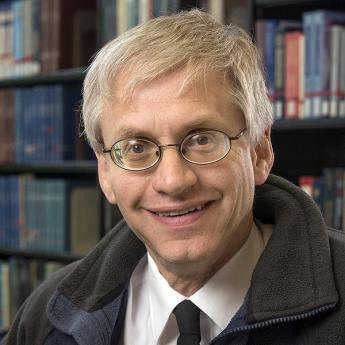 Harold Pollack, PhD
Professor of Social Work
University of Chicago
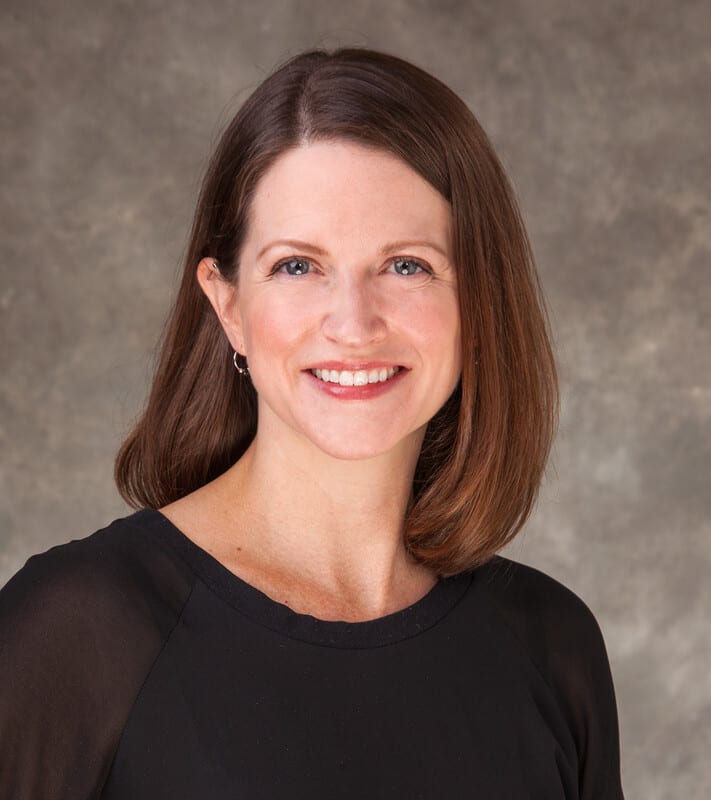 Elizabeth Salisbury-Afshar, MD, MPH
Associate Professor, Pop. Health
University of Wisconsin Madison
2
Background: Context & Research Questions
RESEARCH QUESTIONS
164%
40 - 129x
- 81%
Who requires treatment?
1
Increase in US overdose (OD) deaths, 2012 - 2022, according to CDC¹ ²
Higher risk of OD death for people released from prison in the first 4wks vs. general public³ ⁴
Risk of drug- related mortality 4wks post- release for people receiving opioid agonist therapy (OAT) in prison⁵
What modalities are available?
2
Who receives this treatment?
3
[Speaker Notes: I don’t need to explain to this audience the importance of preventing overdoses. What I do want to highlight, though, is massively vulnerable time that is the first four weeks after being released from prison or jail. Some studies put it at 40 – 129x higher than the general public, which establishes this period as a critical inflection point that requires intervention. 
Thankfully, we know that opioid agonist therapy is effective here. A recent meta-analysis of research on OAT’s mortality effects estimated that the risk of fatal overdose in the first four weeks after release was decreased by 81% for people who received OAT during their incarceration.
- So, the risk is real, the therapy works, the open question is how widely these treatment practices have been adopted in prisons. There isn’t much good data about treatment availability in prisons on a national level, so this study sought to answer a number of questions around quantifying treatment access for people who are incarcerated]
Methods: Data and Inclusion Criteria
DATA
INCLUSION
2016 Survey of Prison Inmates

24,848 participants from 364 prisons (state & federal)

Most recent, representative sample of prison population

Weighted data to provide national estimates
Recently incarcerated: All respondents admitted to prison within 3 years of survey response

Met DSM V Criteria: ≥2 criteria in the last 12 months, e.g.
Cravings	 - Tolerance
Desire to	 - Withdrawal    
cut down	 - …
4
[Speaker Notes: To answer these questions, we looked to the most recent Survey of Prison Inmates, a dataset assembled by the Bureau of Justice statistics representing the most comprehensive data available on people serving time in state and federal prisons.

Inclusion criteria were twofold. The larger dataset that we used included everyone in the survey who had been incarcerated in 3 years prior to administration (2014-2016). This was to guard against length bias, as sampling the whole population would ultimately overrepresent people serving longer sentences.

DSM-V criteria - captured by the survey - were used to focus our research on people with diagnosable substance use disorders. Variables looked at the 11 diagnostic criteria from the DSM over the 12mo prior to incarceration.

Criteria: 
Consuming the substance in larger amounts and for a longer amount of time than intended.
Persistent desire to cut down or regulate use. The individual may have unsuccessfully attempted to stop in the past.
Spending a great deal of time obtaining, using, or recovering from the effects of substance use.
Experiencing craving, a pressing desire to use the substance.
Substance use impairs ability to fulfill major obligations at work, school, or home.
Continued use of the substance despite it causing significant social or interpersonal problems.
Reduction or discontinuation of recreational, social, or occupational activities because of substance use.
Recurrent substance use in physically unsafe environments.
Persistent substance use despite knowledge that it may cause or exacerbate physical or psychological problems.
Tolerance: Individual requires increasingly higher doses of the substance to achieve the desired effect, or the usual dose has a reduced effect; individuals may build tolerance to specific symptoms at different rates.
Withdrawal: A collection of signs and symptoms that occurs when blood and tissue levels of the substance decrease. Individuals are likely to seek the substance to relieve symptoms. No documented withdrawal symptoms from hallucinogens, PCP, or inhalants.]
Methods: Sub-Questions & Analysis
1
Who requires treatment? Demographics of people with SUD in prison.
Analysis: descriptive statistics comparing people with SUD to those without, by:
Demographics (age, sex, race)
SES proxies (edu, housing)
Physical health status
Mental health status
Offense class
Physical Health Status: Ordinal variable. Zero, one or two+ of the following MD-assigned diagnoses: cancer; HTN; stroke; DM; heart disease; kidney problems; arthritis / gout / lupus / fibromyalgia; asthma; cirrhosis of the liver; tuberculosis; hepatitis B; hepatitis C; or HIV.
Mental Health Status: Ordinal variable. Zero, one or two+ of the following MD-assigned diagnoses: manic depression / bipolar disorder / mania; depressive disorder; schizophrenia / other psychotic disorder; PTSD;  anxiety disorder; personality disorder.
Offense Class: What individual is currently in prison for:
Violent
Property
Drug
Public Order
Other
5
[Speaker Notes: Going back to our research questions, we’re interested in understanding who required treatment, what treatments were available, and who actually received these.

To answer the first question, we looked at descriptive statistics and chi-square tests comparing people with a substance use disorder, as defined in the last slide, vs. their peers without one, across a number of variables. 
- NB: Voiceover the fact that there was not a good variable for income in year prior to arrest, so had to make due with these

For all of our descriptive analyses, we used built-in weighting factors to approach more national estimates.]
Methods: Sub-Questions & Analysis
2
What modalities are available? Treatment types captured in the SPI.
Analysis: descriptive statistics of rates of treatment for alcohol or any drug, not including cigarettes, pre- and post-prison admission for people with SUD.
Treatment Types: 
Detox (for >72hrs)
Special living facility
Counseling outside a special facility
Self-help or peer group (e.g. AA)
Education / awareness program
Maintenance drug (e.g. methadone, antabuse, naltrexone)
6
[Speaker Notes: To understand the availability of different treatment modalities, we looked at the survey’s built in treatment variables, which includes the following

Treatment descriptions
Have you ever received any treatment or counseling from an alcohol or drug detoxification unit where you spent up to 72 hours to dry out? 
Have you ever received any treatment or counseling from an alcohol or drug program in which you lived in a special facility or unit? 
Have you ever received any treatment or counseling from counseling sessions with a trained professional while NOT living in a special facility or unit? 					
Have you ever received any treatment or counseling from a self-help group or peer group counseling, such as Alcoholics Anonymous, Cocaine Anonymous, or Narcotics Anonymous? 					
Have you ever received any treatment or counseling from an education or awareness program explaining problems with alcohol or drugs? 					
Have you ever received any treatment or counseling from a maintenance drug to cut your high or make you sick, such as methadone, antibuse, or naltrexone?]
Methods: Sub-Questions & Analysis
3
Who receives this treatment? Odds ratios of receiving treatment.
Analysis: logistic regression looking at SUD sample. Outcome = received treatment in prison. Independent variables:
Sociodemographics (age, race, sex, edu, insurance, employment)
Recent drug use
Mental health status
Offense class
Geographic region
Recent Drug Use: At time of arrest or in 30d prior, with:	 
- Alcohol (at time of arrest)
- Marijuana	- Crack
- Heroin		- PCP
- Prescription	- Other halluc
- Cocaine	- 2+ subs
Geographic Region: Based on US Census regions:
New England
Middle Atlantic
South Atlantic
E N Central / E S Central
W N Central / W S Central
Mountain
Pacific
7
[Speaker Notes: To answer the final question – who received these treatments – we assembled a logistic regression, where our outcome variable was a binary “received any treatment Y/N,” and covariates included:]
Results: Participant Demographics
WHO REQUIRES TREATMENT?
1
Sample Size
Age & Sex
Race / Ethnicity
Total, unweighted: 12,586

Total, weighted: 667,498

Substance Use Disorder (SUD): 272,346 (40.8%)

Non-SUD: 395,151 (49.2%)
8
[Speaker Notes: Starting with a quick look at participant demographics, we can see that our sample size, unweighted, was…
Weighted, it’s meant to represent about…
From this sample of people incarcerated in the last three years before 2016, more than 40% had a diagnosable substance use disorder.

Across age and sex, the SUD sample skewed slightly younger and, like the prison population, was heavily male.

And in terms of self-identified race and ethnicity – which we recognize is an imperfect variable, especially as it’s captured in large-scale surveys like this – the SUD sample was much more White than other racial or ethnic groups like Black or Hispanic



Nb: Unweighted numbers
Total: 12,586
SUD: 5,327
Non-SUD: 7,259

Verbalize that all P values are <2.26x 10-11 unless otherwise specified]
Results: Socioeconomic Proxies
WHO REQUIRES TREATMENT?
1
Employment
Education
Insurance
Housing
p = 0.93

Def’n: Insurance in 30d before arrest
Def’n: Any jobs worked in 30d before arrest
Def’n: Unhoused at any point in 12mo prior to arrest
9
[Speaker Notes: Looking quickly at socioeconomic variables, we see about what we’d expect – folks with SUD are more likely to have worked no jobs in the 30d before arrest, have slightly less educational attainment, insurance status is actually equivocal, and for both groups this number is barely half, and almost twice as likely to have been homeless at some time in the twelve months before incarceration]
Results: Health and Offense Class
WHO REQUIRES TREATMENT?
1
Physical Health
Mental Health
Offense Class
Def’n: MD-diagnosed manic depression / bipolar disorder / mania; depressive disorder; schizophrenia / other psychotic disorder; PTSD;  anxiety disorder; personality disorder
Def’n: MD-diagnosed cancer; HTN; stroke; DM; heart disease; kidney problems; arthritis / gout / lupus / fibromyalgia; asthma; cirrhosis of the liver; tuberculosis; hepatitis B; hepatitis C; or HIV.
10
[Speaker Notes: Physical health status was not glaringly different between the two groups, but mental health status shows that the SUD sample has many more people with 2+ mental health diagnoses.

In terms of offense class, the SUD sample was much less likely to be serving a violent offense, with many of them incarcerated for property or drug offenses.]
Results: Treatment Modalities
WHAT MODALITIES?
2
11
[Speaker Notes: Then, looking at the rates at which people received treatment before and after prison, we can see that treatment rates, overall, are about half that within prison than before. Among modalities, the most common type of treatment is self-help or peer group, so something akin to AA or NA. The least common was, unfortunately, treatment from a maintenance drug. And looking again at  the ratios, maintenance self help treatment occurred in prisons at about a 2:1 ratio with outside treatment availability. For MAT, it was 12:1.]
Results: Treatment and Heroin Use
WHAT MODALITIES?
2
[Speaker Notes: Zooming in further to look at treatment for people who used heroin – ostensibly the group that would best qualify for MAT – the numbers aren’t much better. Regardless of whether people who’d used heroin prior to arrest had a SUD or not, the treatment rate hovered slightly below 3% for all groups.]
Results: Treatment Distribution
WHO RECEIVES TREATMENT?
3
Figure 1: Adjusted Odds Ratios of Receiving Treatment in Prison
Adjusted Odds Ratios
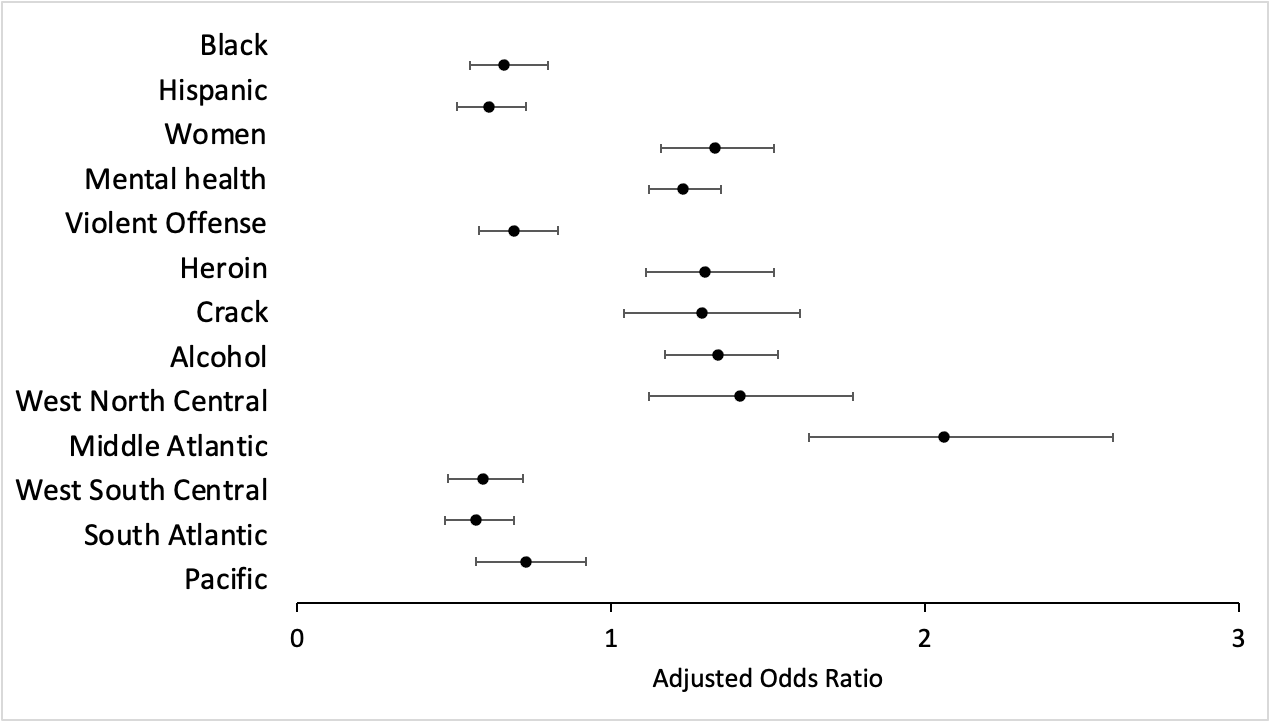 Black: 0.66 (CI: 0.55 - 0.80)

Hispanic: 0.61 (CI: 0.51 - 0.73)
Violent: 0.69 (CI: 0.58 - 0.83)
Regional Variation: 

WNC: 1.41 (CI: 1.12 – 1.77)

Mid Atl: 2.06 (CI: 1.63 - 2.60) 

WSC: 0.59 (CI: 0.48 - 0.72)

S Atl: 0.57 (CI: 0.47- 0.69)

Pacific: 0.73 (CI: 0.57 - 0.92)
SUD sample, logistic regression covariants: Age, race, sex, education, employment, insurance, mental health status, drugs, offense class, drugs
13
[Speaker Notes: Moving now to the final analysis, our logistic regression looking at odds of people with SUD receiving treatment in prison based on these covariates below, we see a few significant variables.]
Limitations
Lack of granularity in survey questions
Limited categories of drugs (e.g. no Fentanyl, prescription drugs combined)
No link between substance use disorder and specific drugs
No data on length / intensity of treatment
Most recent dataset is behind the times 
2016 represents pre-pandemic data
Previous Survey of Prison Inmates came out in 2004; concerns about underinvestment in data gathering in US prisons
14
[Speaker Notes: Turning now to limitations, there were two primary ones that we dealt with in this data.]
Discussion
Data shows that people with SUD are…
Questions for Future Work
Are there alternatives to prison that can better accommodate the health and treatment needs of a less violent group?
People with SUD are more vulnerable, less healthy and less likely serving violent offenses
1
How can we expand access within these facilities to life-saving treatments?
Treatment rates are low across the board, and almost non-existent with medication assisted therapies
2
How can we prepare to care for people on release, knowing the lack of treatment within prisons?
Treatment is less available to people who identify as Black or Hispanic, to people serving violent offenses, and regionally
3
15
[Speaker Notes: As the first study to look at treatment reception among people with SUD in prisons at this large of a scale, this study tells us a few things about treatment and the people receiving it (and not) in America’s prisons
- People with substance use disorders in prison are more vulnerable, less healthy and less likely to be incarcerated for violent offenses.
- In terms of treatment, we can see that, in 2016, rates of treatment in prison were incredibly low, even more so for modalities like MAT that have strong data showing their efficacy in preventing mortality post-incarceration
- What limited treatment exists is not evenly distributed – people who self-identify as Black or Hispanic are less likely ro receive it, as are people serving sentences for violent offenses and individuals in certain regions.

These findings lead us to certain questions are researchers and practitioners in this field. 
- First off, are there alternatives to prison, where these groups with more complex care needs could be better served without clashing with the rhetoric of “public safety” that undergirds our prison system?
- Next, how can we work to expand access to what we know are life-saving treatments in these facilities?
- And finally, knowing that many of these people returning from prisons and jails will not have received adequate treatment, how can we prepare to care for them in ways that can reduce morbidity and mortality on reentry? What would a system of care look like outside of prisons that adequately meets the needs of these people?

I’m just a medical student, so I don’t have the answers to any of these, but I’m hoping I can learn from you all these next few days and wecan all draw closer to answers. Thank you.]
Samuel Chen
sjc1@uchicagomedicine.org
16
Bibliography:

1. https://blogs.cdc.gov/nchs/2023/05/18/7365/
2. https://www.cdc.gov/nchs/data/databriefs/db457-tables.pdf#1
3. https://www.sciencedirect.com/science/article/pii/S2949875923000218?via%3Dihub
4. https://www.ncbi.nlm.nih.gov/pmc/articles/PMC6085027/
5. https://jamanetwork.com/journals/jamapsychiatry/fullarticle/2780655
Results: Participant Demographics
18
[Speaker Notes: Nb: Unweighted numbers
Total: 12,586
SUD: 5,327
Non-SUD: 7,259]
Results: Socioeconomic Demographics
19
[Speaker Notes: Verbalize the difference between case and control please!]
Results: Health and Offense Class
20
[Speaker Notes: Verbalize the difference between case and control please!]
Results: Substance Use
WHO REQUIRES TREATMENT?
1
21
[Speaker Notes: We can come back to this table more in Q&A if you’re interested, but it’s worth noting that the distribution of most to least common substances was the same across both groups, but there was wide variability in the ratio of use. For example, marijuana is less than 2:1, while heroine is 5:1. Also of note is the incredibly high rate of polysubstance use among the SUD group.]
Results: Treatment Distribution
22